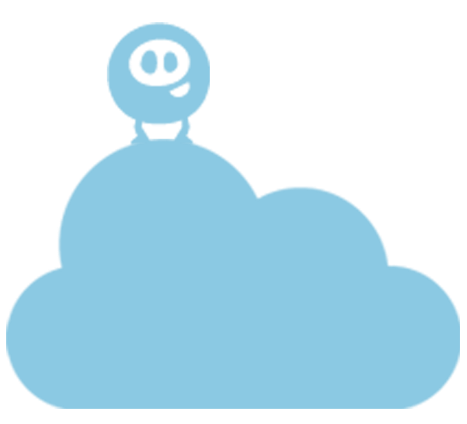 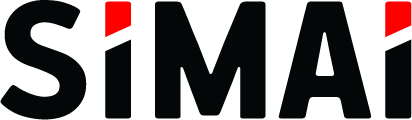 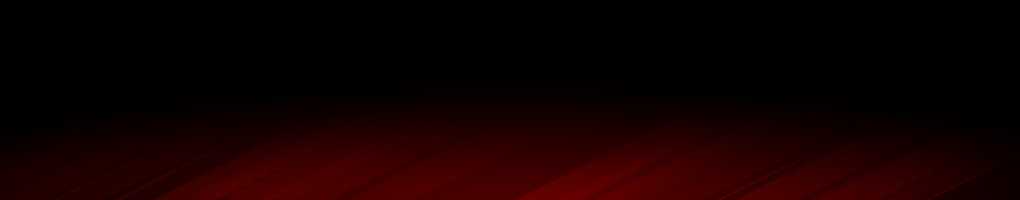 Пошаговая методика 
быстрого запуска «1С-Битрикс: Корпоративный портал»
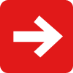 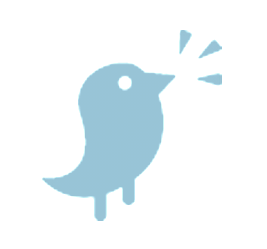 Забаров Рим, директор
Интернет-компания «Симай», г.Уфа
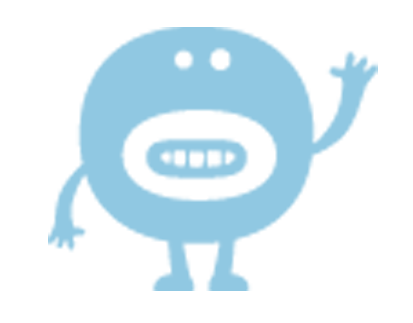 Внедрение портала
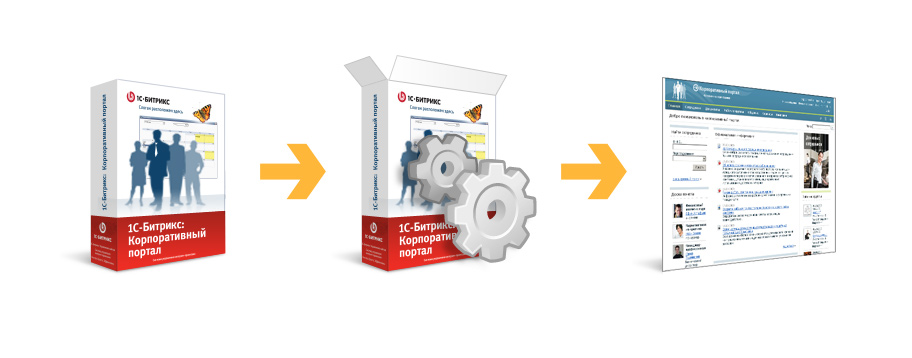 Коробочное решение
Развертывание и настройка системы
Готовый корпоративный портал
Установка портала
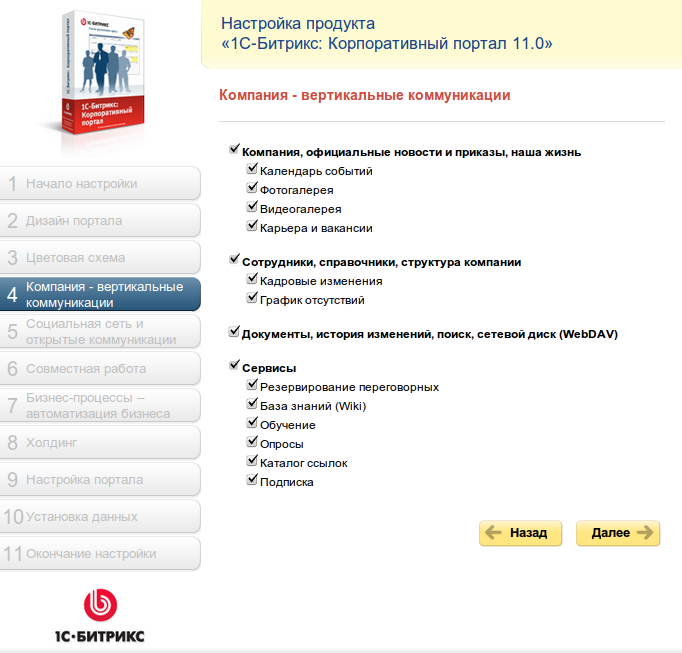 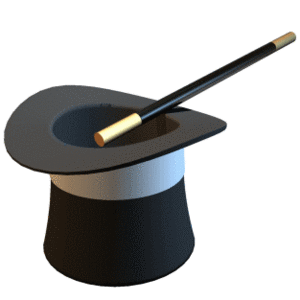 Заполнение контентом
Измените рассказ о компании, внести несколько актуальных приказов и новостей, загрузите документы в хранилище… 

Внесите несколько первых сообщений в блог руководителей, приветствия, базовые интересные фотографии. 

Создайте несколько первых открытых групп по работе и 1-2 для совместного отдыха.

Определите, кто имеет право создавать группы.
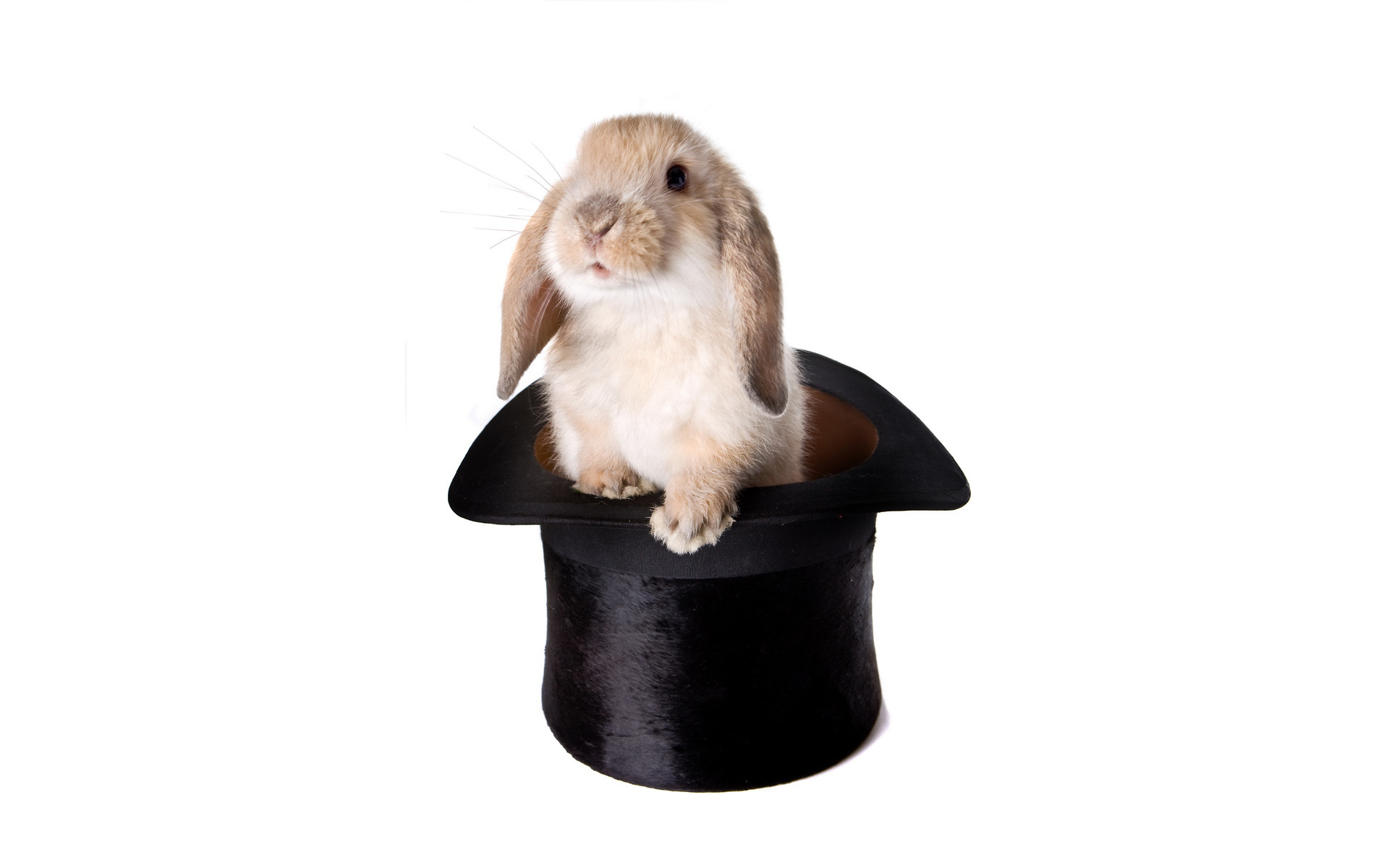 Интеграция
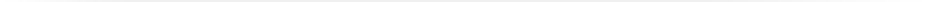 Используя мастер установки, интегрировать продукт с ActiveDirectory , загрузить пользователей из 1С:ЗУП или Excel/CSV или открыть регистрацию пользователей на портале.
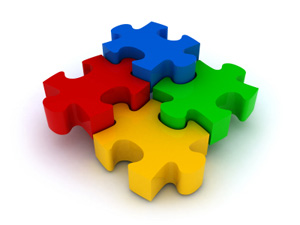 Знакомство
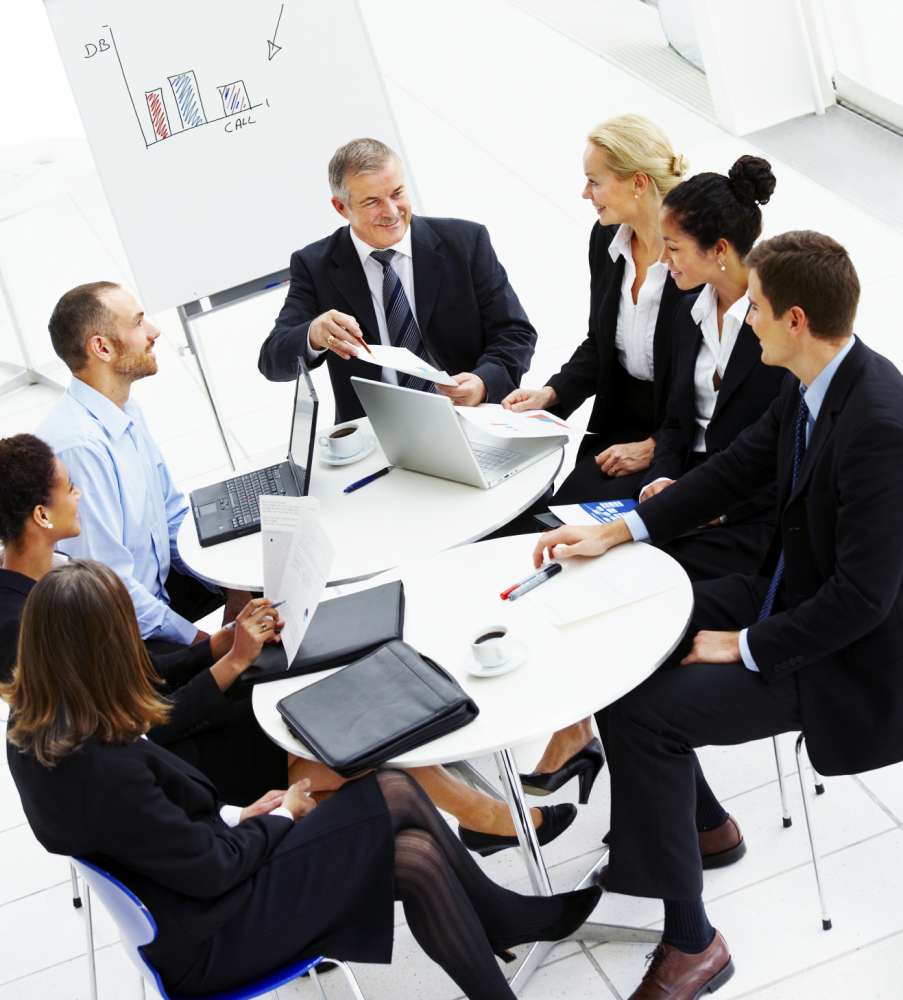 Разошлите письмо сотрудникам и предложить зайти на КП - заполнить карточку компании, проверить свое размещение в структуре
Задачи и отчеты
Поручите руководителям отделов создать рабочие группы и задачи. Начните проверять их отчеты в рамках КП. 1-3 рабочие группы на отдел. Начните использовать календари.
Публикуйте на КП отчеты по итогу собраний (протокол).
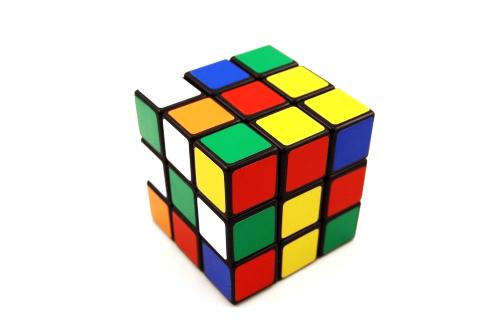 Общение
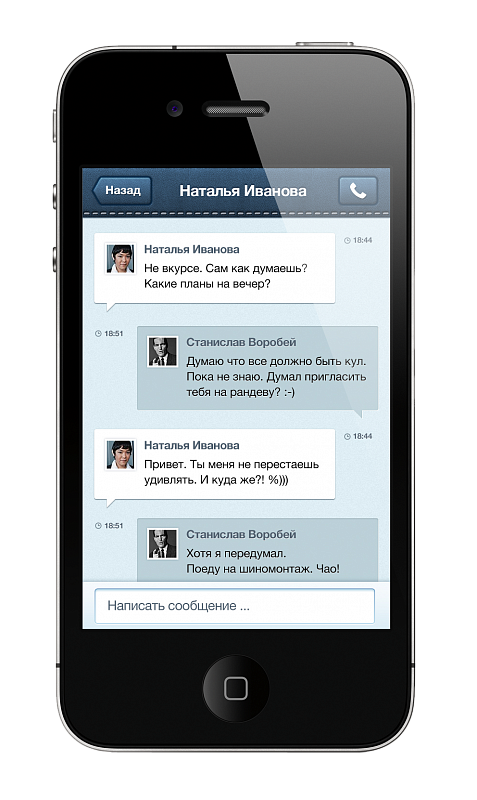 Учитесь общаться без ICQ и любых внешних системНикакого общения руководителей отделов и руководства по старым каналам, только через КП. Прекращайте работать без КП. Последовательно, но не в приказном порядке, минимизируйте использование других систем.
Собственный пример
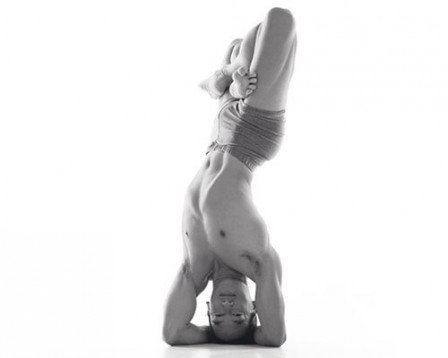 Покажите пример открытости и информирования. 
Публикуйте отчеты, информацию о своих достижениях, событиях, мероприятиях на КП. Также публикуйте информацию о неудачах, о том, что не успели.
Свобода выражения
Позвольте сотрудникам общаться свободнее
Задайте настроение. Обсуждайте серьезные вопросы которые не связаны с работой, но связаны с самообразованием, с повышением эффективности, с планированием времени. Хвалите и отмечайте тех, кто добивается результата в этих направлениях. Не бойтесь удалять глупости.
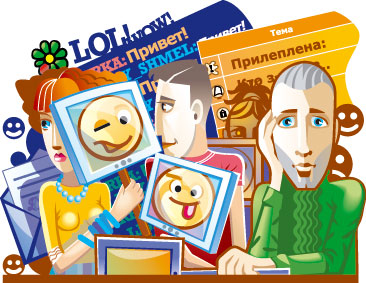 Автоматизация заявок
Автоматизируйте заявки и запросы 
Определите, кто может какие запросы посылать, и кто обрабатывает заявки.
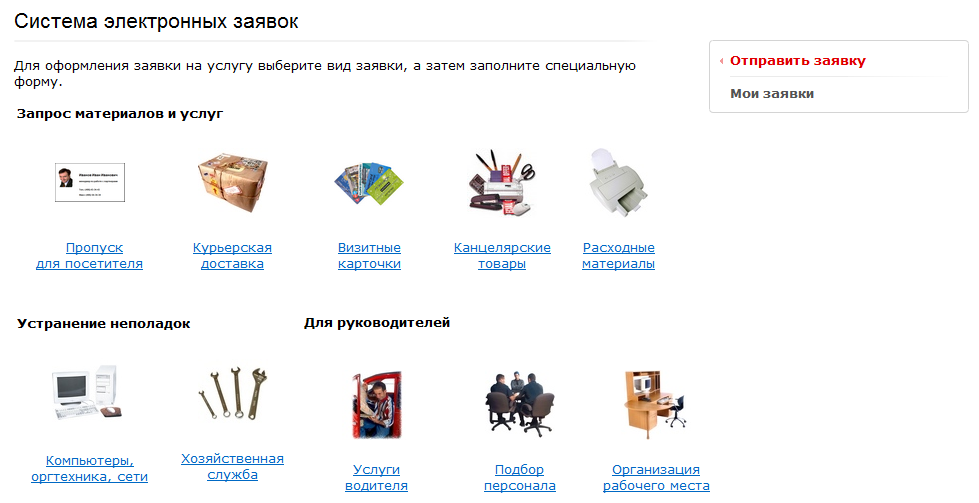 Электронный документооборот
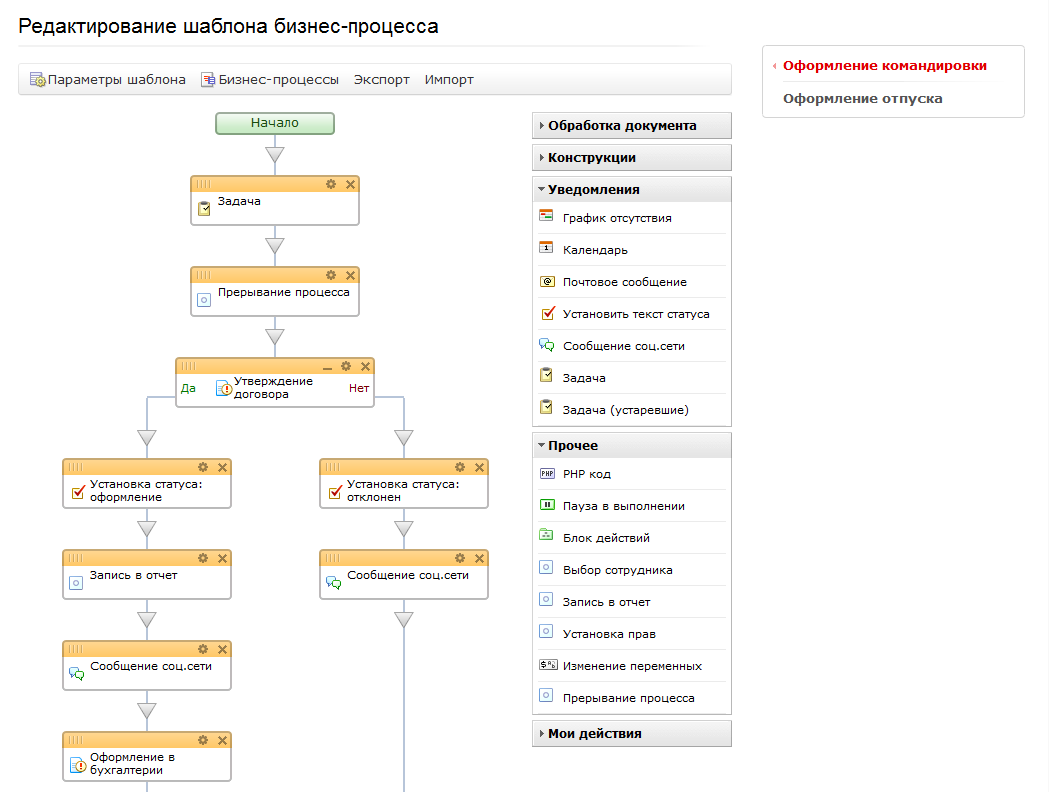 Ввод электронного документооборота
Введите в работу через портал наиболее типичные процедуры вашего документооборота
Внедрение CRM
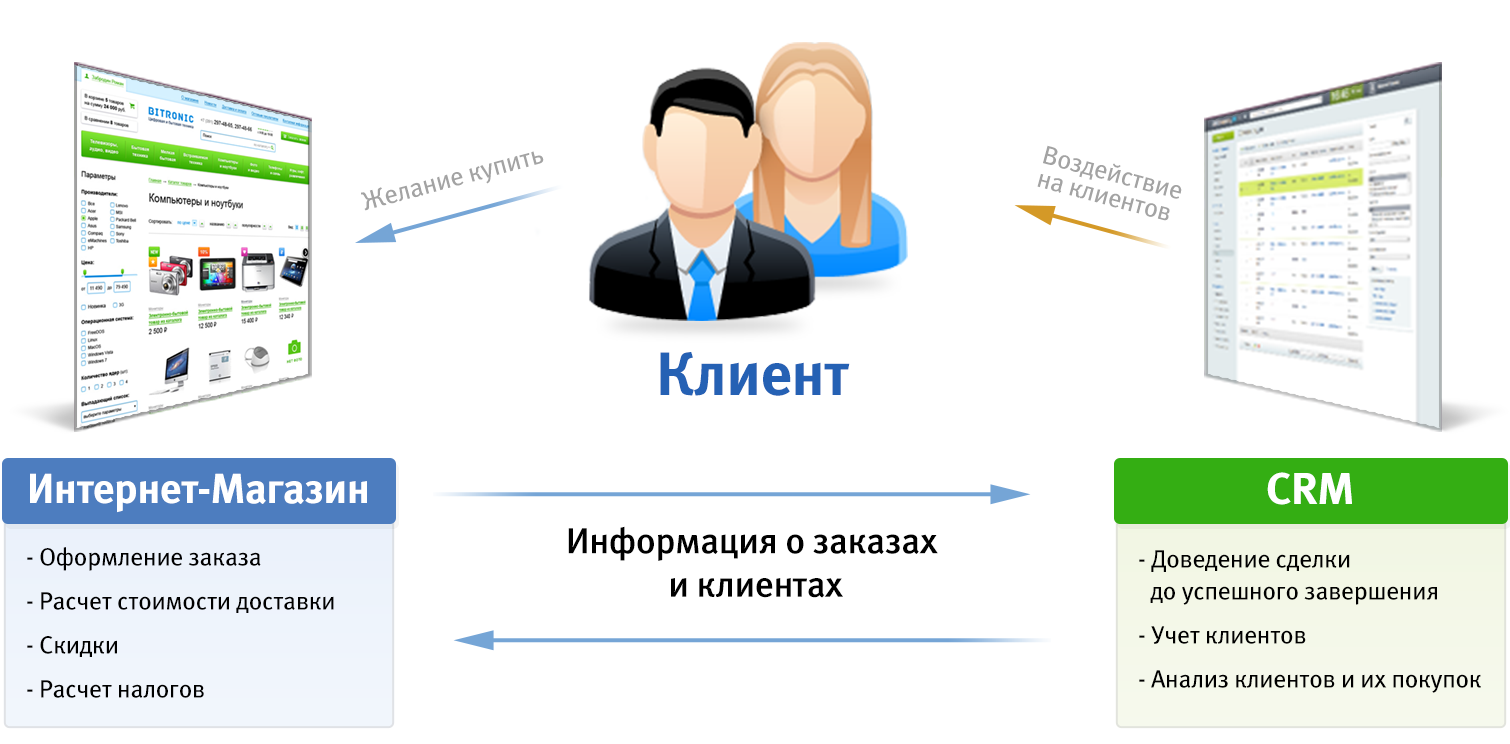 В работу коммерческого отдела внедрите использование корпортала в повседневной работе
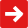 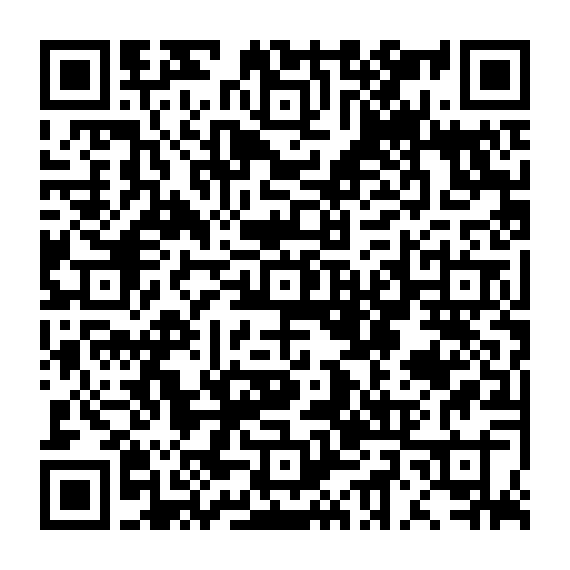 Спасибо за внимание!